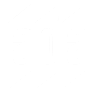 ADA National Network
Americans with Disabilities ActSTATE OF THE SCIENCE
April 13 – 15, 2021
#ADAStateOfScience
COVID-19 and the Future of Disability Employment
Maria Town
President and CEO 
American Association of People with Disabilities
April, 13, 2021
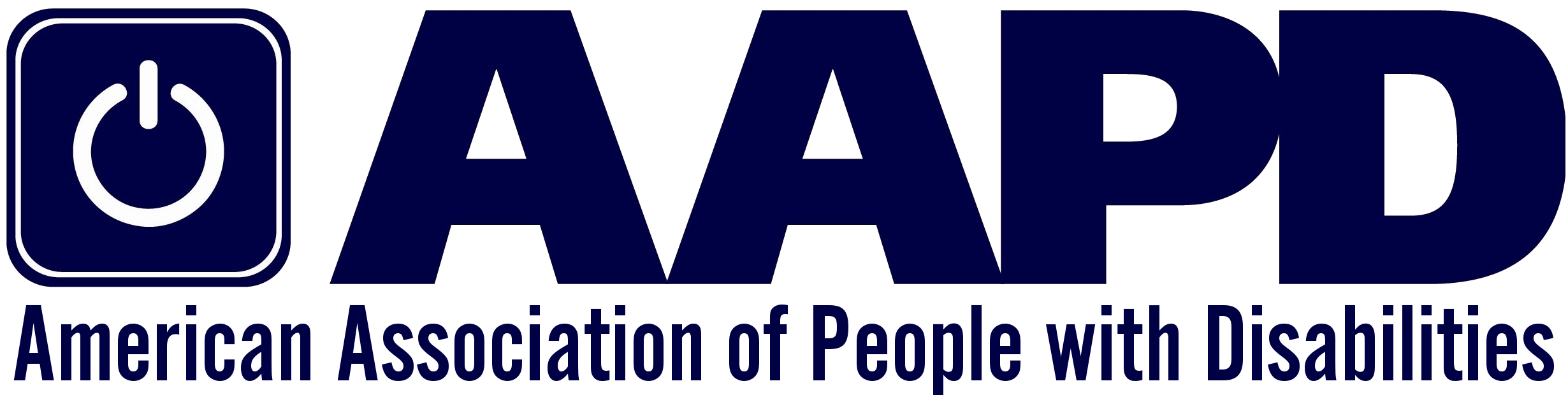 What We’ll Discuss Today
Who We Are 

COVID-19 and Disability Employment 
Opportunities 
Concerns 

Other Policy and Programmatic Trends Impacting Disability Employment 
Algorithmic Hiring Tools 
Care Infrastructure 

Questions for the Future
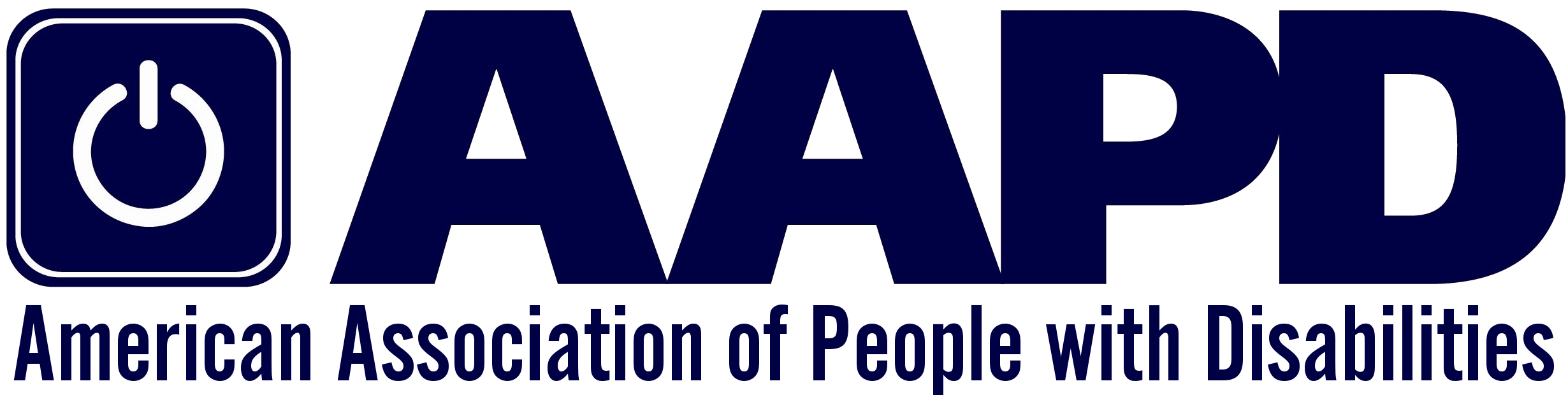 [Speaker Notes: Develop and test an information, outreach, and support framework for individuals and families to plan for integrated employment.]
Who We Are
Founded in 1995, the American Association of People with Disabilities is a national, cross-disability civil rights organization that works to advance the political and economic  power of the disability community. 


Convener - AAPD Tech Forum, We Will Ride Coalition 	

Connector  - Summer Internship Program, Disability Mentoring Day

Catalyst - REV UP, Start Access
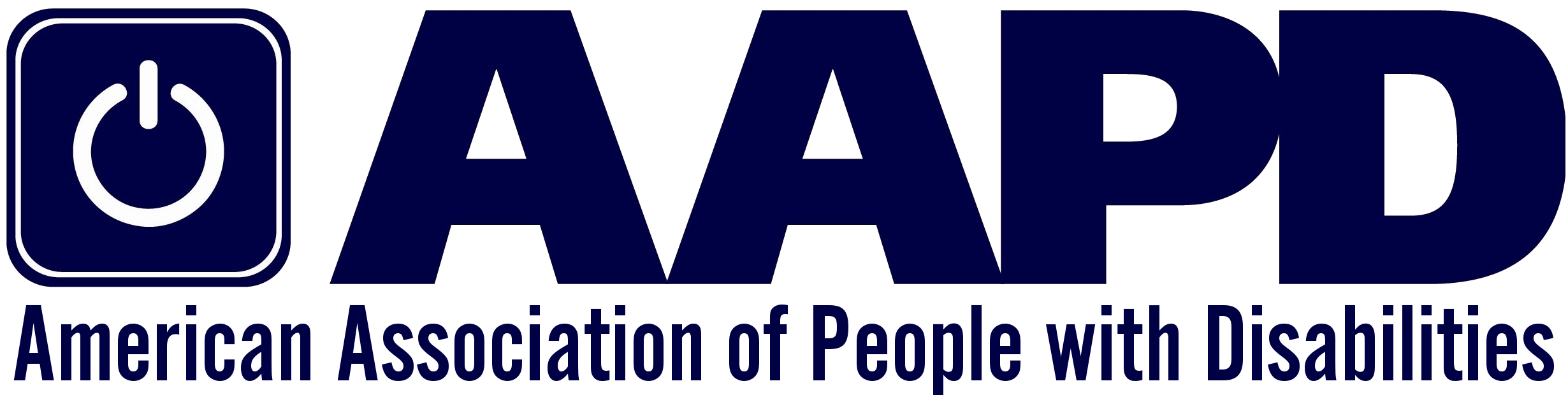 COVID and Disability Employment: Opportunities
Some pandemic headlines:

“Remote work during pandemic providing silver lining for people with disabilities” - NBC 

“Disabled Nurses Find COVID Silver Lining; Hope For More Inclusive Future” - Forbes 

“For These Federal Employees, Telework Means Productivity Is Up, Their Backlog Is Down” - NPR 

“This reduced overhead has been particularly attractive to state and local governments seeking to alleviate historic budget shortfalls.” - NCSL 


“2020 has sucked—but there are some small silver linings” - MIT Technology Review
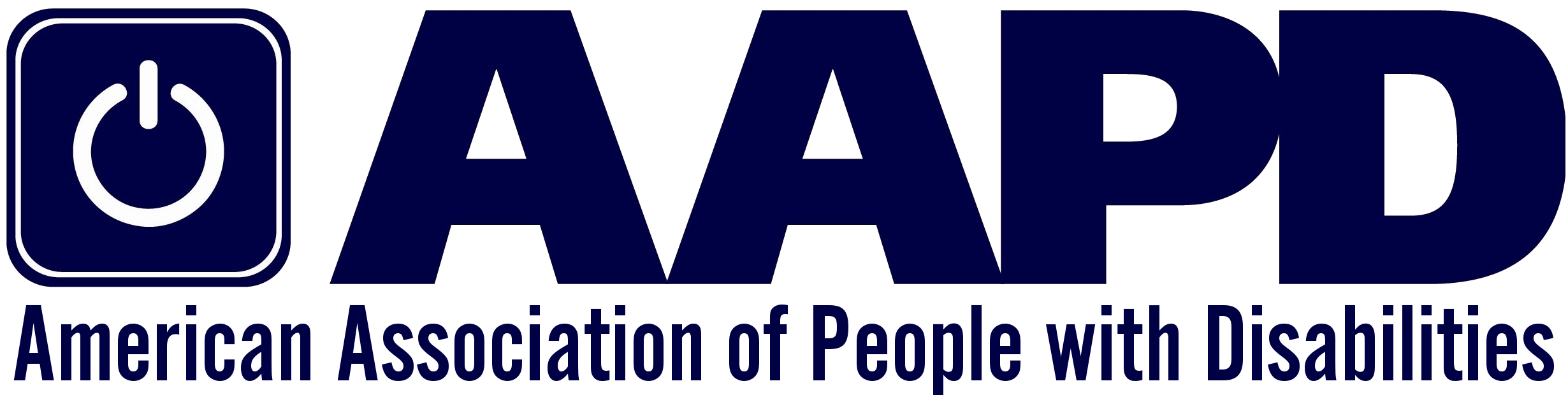 COVID and Disability Employment: Concerns
Unemployment for people with disabilities is almost twice what it it was before the pandemic began. 

 More than 40% of working people with disabilities were in jobs with “limited telework options” before the pandemic began. 
The workers in these positions experienced the greatest decline in employment between February and September of 2020. 

People with disabilities experience greater disconnection from affordable and adequate broadband services.

Workers earning less than $27,000 per year are experiencing an unemployment rate near 20%. People with disabilities are more likely to be among these lower-wage groups than higher wage-earners.
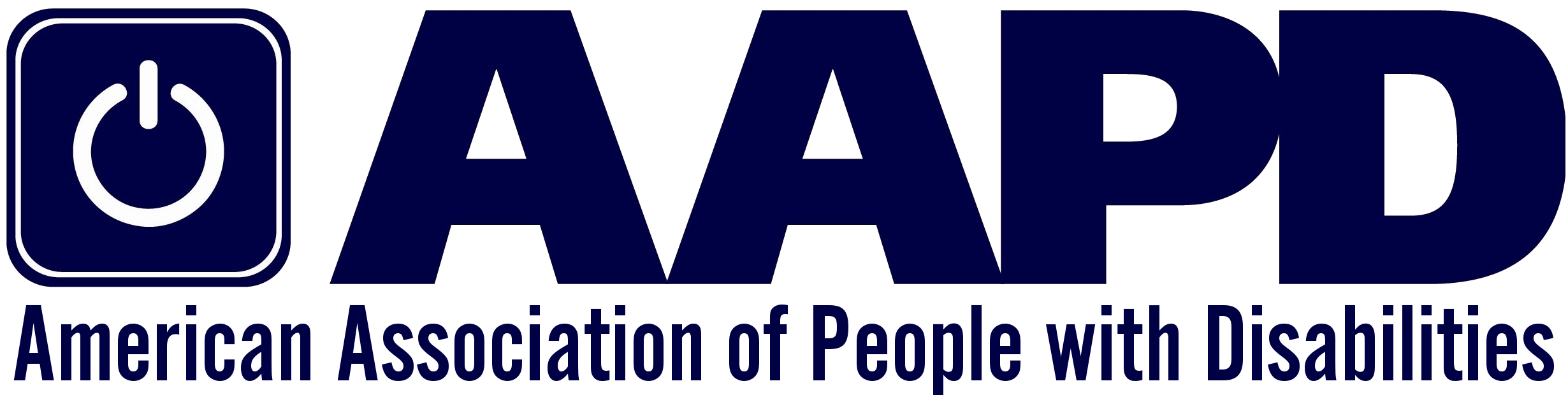 Programmatic Trend: Algorithmic Hiring Tools
Algorithmic-driving hiring tools are being used by employers to effectively sort through and identify talent in large application pools. 
Example: A data scraper that combs through resumes and identifies gaps. 
Example: Applicants take a test to determine their attention span. 

Algorithmic hiring tools can replicate the biases people have. 

Algorithmic hiring tools can also be useful for job applicants with disabilities. 
Example: AI-driven virtual gateway for candidates and employers.
Example: STRIVR uses virtual reality to provide training opportunities.
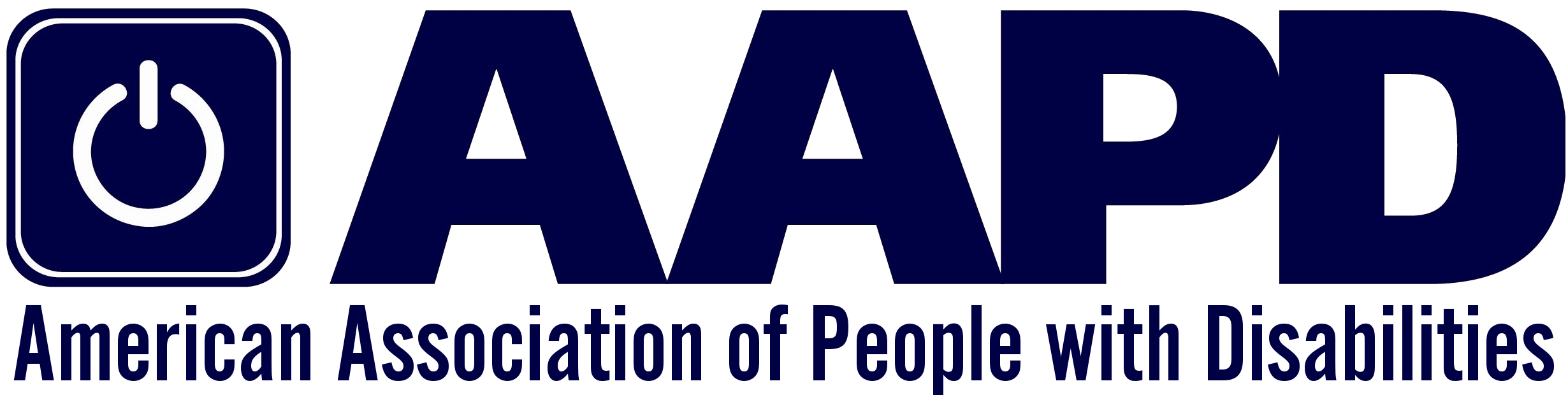 Policy Trend:  Care Infrastructure 
Project Partners
The Biden-Harris American Jobs Plan includes $400 Billion for home and community based-services. 
Congress still has to create a legislative vehicle and pass it. 

Expanded long-term services under Medicaid and permanent reauthorization of the Money Follows the Person program. 

Increased wages for homecare workers and direct support workers. 

It also includes $213 billion for affordable and sustainable housing, including building and preserving more than a million affordable and sustainable rental units.
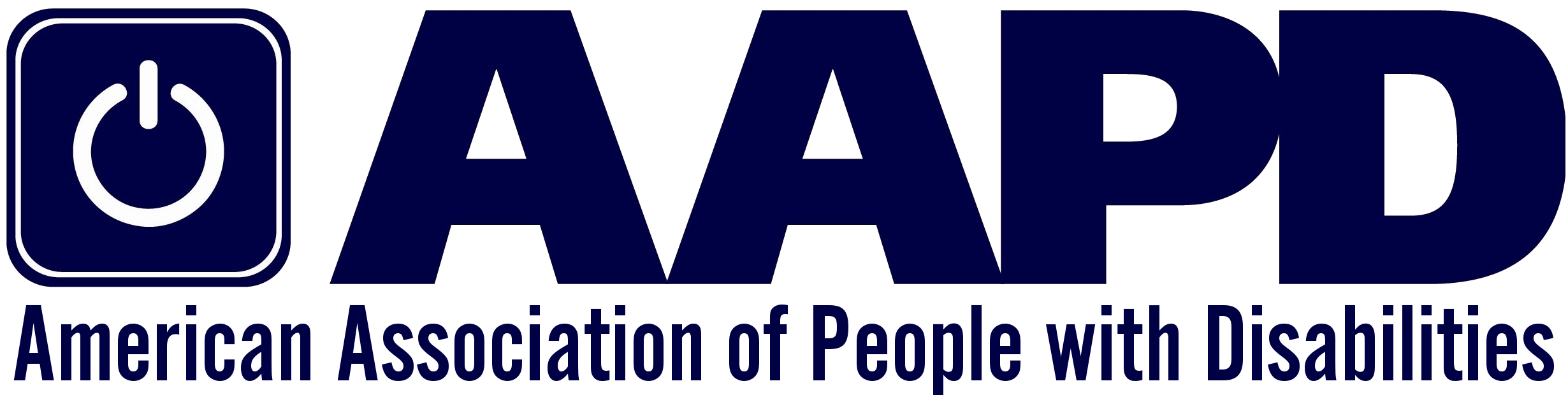 Questions for the Future
How will COVID impact the size and profile of disability employment in the future?

How can we as a community of disabled people and our allies support COVID survivors transitioning to life with a disability?

How can we ensure that physical, in-person workplaces and virtual workplaces are both created to be accessible and inclusive?
How do we prevent telework from becoming a tool for segregation?

How do we ensure that artificial intelligence works to remove disability bias in the hiring process and not replicate it?

What does care infrastructure look like when its primary building block is truly interdependence?
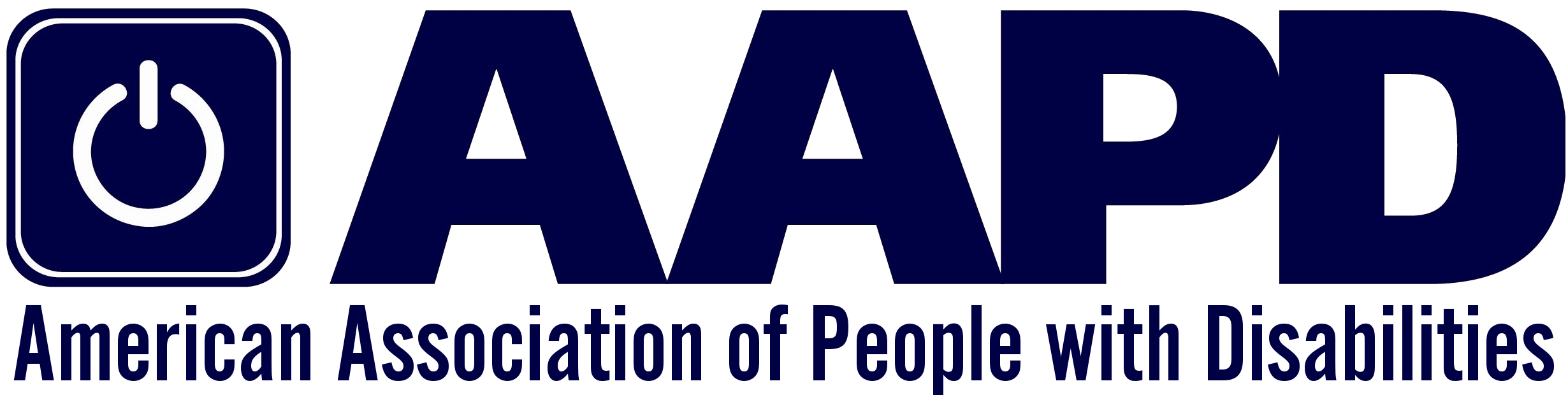 Moments for Joy! 
Project Partners
AUCD Gala April 14, 2021 - #AUCD4ALL – April 14, 2021

AAPD Gala April 28, 2021 - Leadership Awards Gala 

Tony Choelho NBC-Universal Media Scholarship 
Applications due May 20th 
NBCUniversal Tony Coelho Media Scholarship

Contact: Maria Town
Email:mtown@aapd.com
Twitter: @maria_m_town / @AAPD
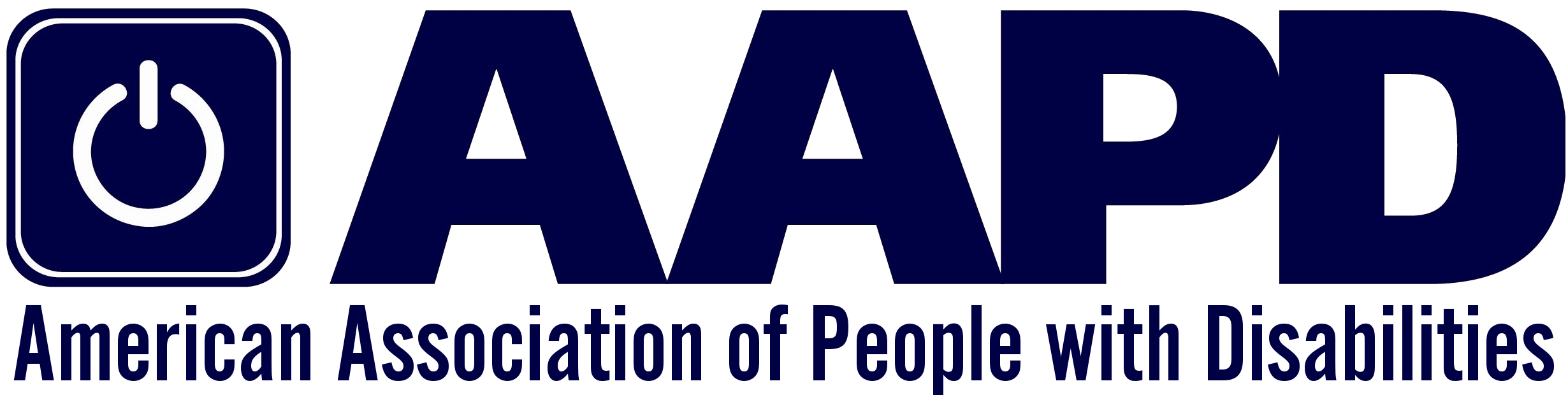